Історична карта
Історична карта
Історична  карта – 
зменшені зображення земної поверхні, її частин або  окремих країн світу, на який позначають ті або інші події.
Види історичних карт
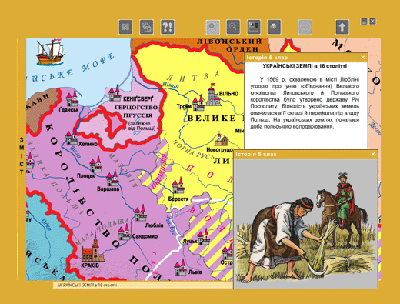 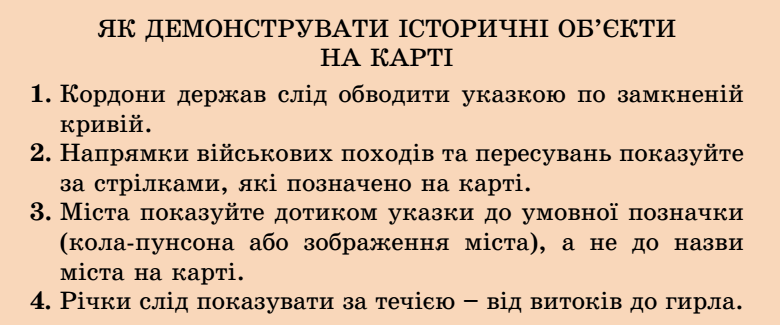 Історична карта
скориставшись картою, покажіть території областей; 
знайдіть місто – столицю України, міста – обласні центри ;
знайдіть міста, розташовані на заході та сході, півночі та  півдні; 
покажіть держави, з якими межує Україна.